1
CRYPTOKILLER
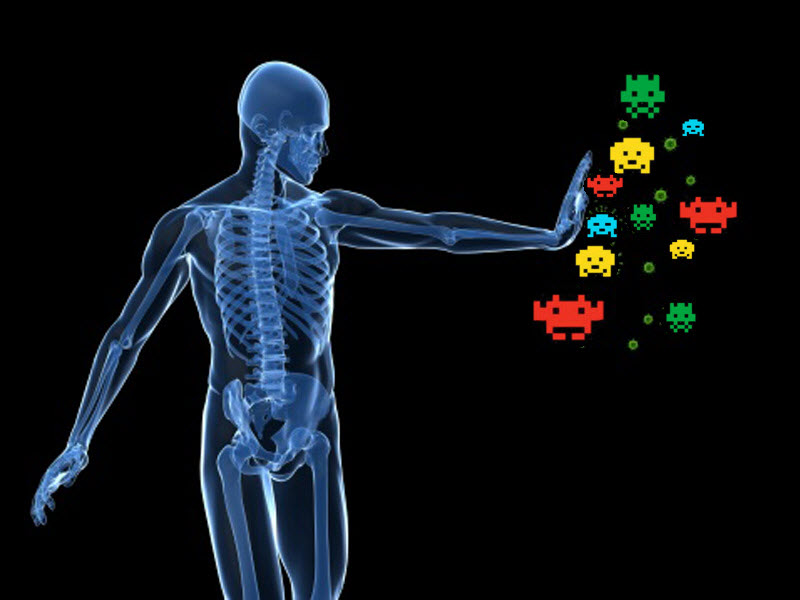 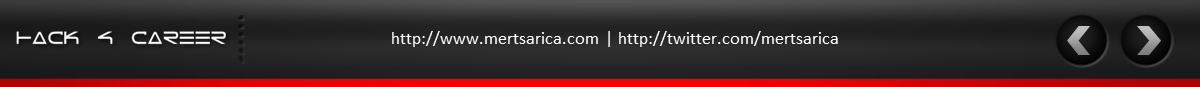 http://www.mertsarica.com | http://twitter.com/mertsarica
2
İÇERİK
Cryptolocker’a genel bakış
Cryptolocker salgını nasıl gerçekleşiyor ?
Cryptolocker vs güvenlik uygulamaları
Cryptolocker’dan nasıl korunabilirsiniz ?
Sonuç
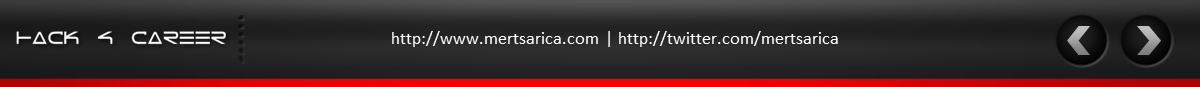 http://www.mertsarica.com | http://twitter.com/mertsarica
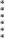 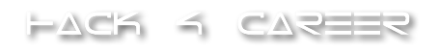 3
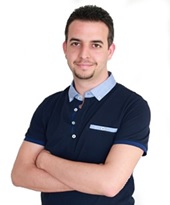 BEN  KİMİM  ?
Sızma Testi Uzmanı	 	Mesai saatlerinde
Zararlı Yazılım Analisti	Çoğunlukla boş zamanlarımda
Öğretim Görevlisi	            Bahçeşehir Üniversitesi				Siber Güvenlik Yüksek Lisans Programı
Blog Yazarı			https://www.mertsarica.com
Güvenlik TV			http://www.guvenliktv.org
Sertifika Kolleksiyoncusu	CISSP , SSCP , OSCP , OPST , CREA,             				CEREA
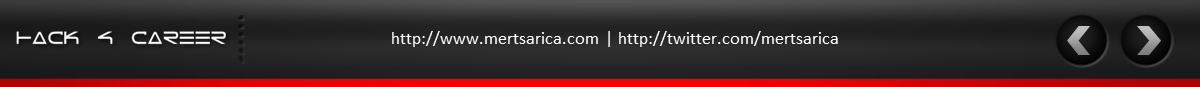 http://www.mertsarica.com | http://twitter.com/mertsarica
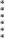 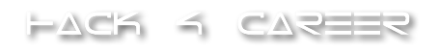 4
MESLEĞİM
Finans sektörünün ihtiyaçlarına ve günün teknolojilerine uygun hizmetler sunan, ürünler meydana getiren, NBG Grup şirketlerinden Finansbank’ın Bilgi Teknolojileri iştiraki olan IBTech firmasında Kıdemli Sızma Testi Uzmanı olarak çalışmaktayım.
http://www.finansbank.com.tr
http://www.ibtech.com.tr
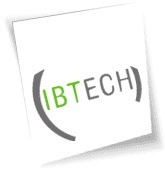 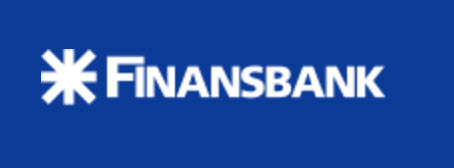 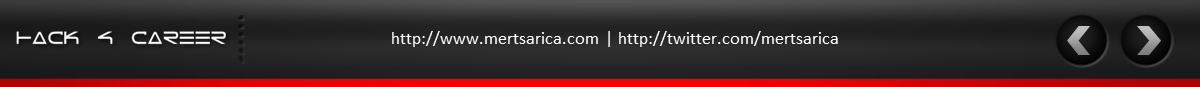 http://www.mertsarica.com | http://twitter.com/mertsarica
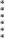 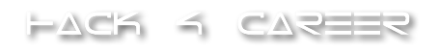 5
CRYPTOLOCKER  NEDİR  ?
Cryptolocker fidye isteyen bir zararlı yazılımdır.
Diskteki verileri simetrik şifreleme ile şifrelemektedir.
Şifreleme anahtarını ise asimetrik şifreleme ile şifrelemektedir.
Şifrelenmiş dosyaları çözmek için 1.5 Bitcoin (~1000 TL) fidye istemektedir.
5 gün içinde ödeme yapılmaz ise fidye bedeli ~2000 TL’ye yükseltilmektedir.
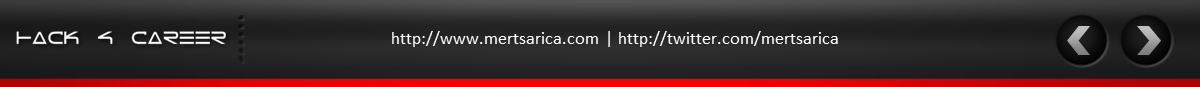 http://www.mertsarica.com | http://twitter.com/mertsarica
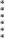 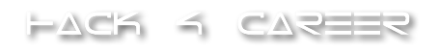 6
RESİMLERLE  CRYPTOLOCKER
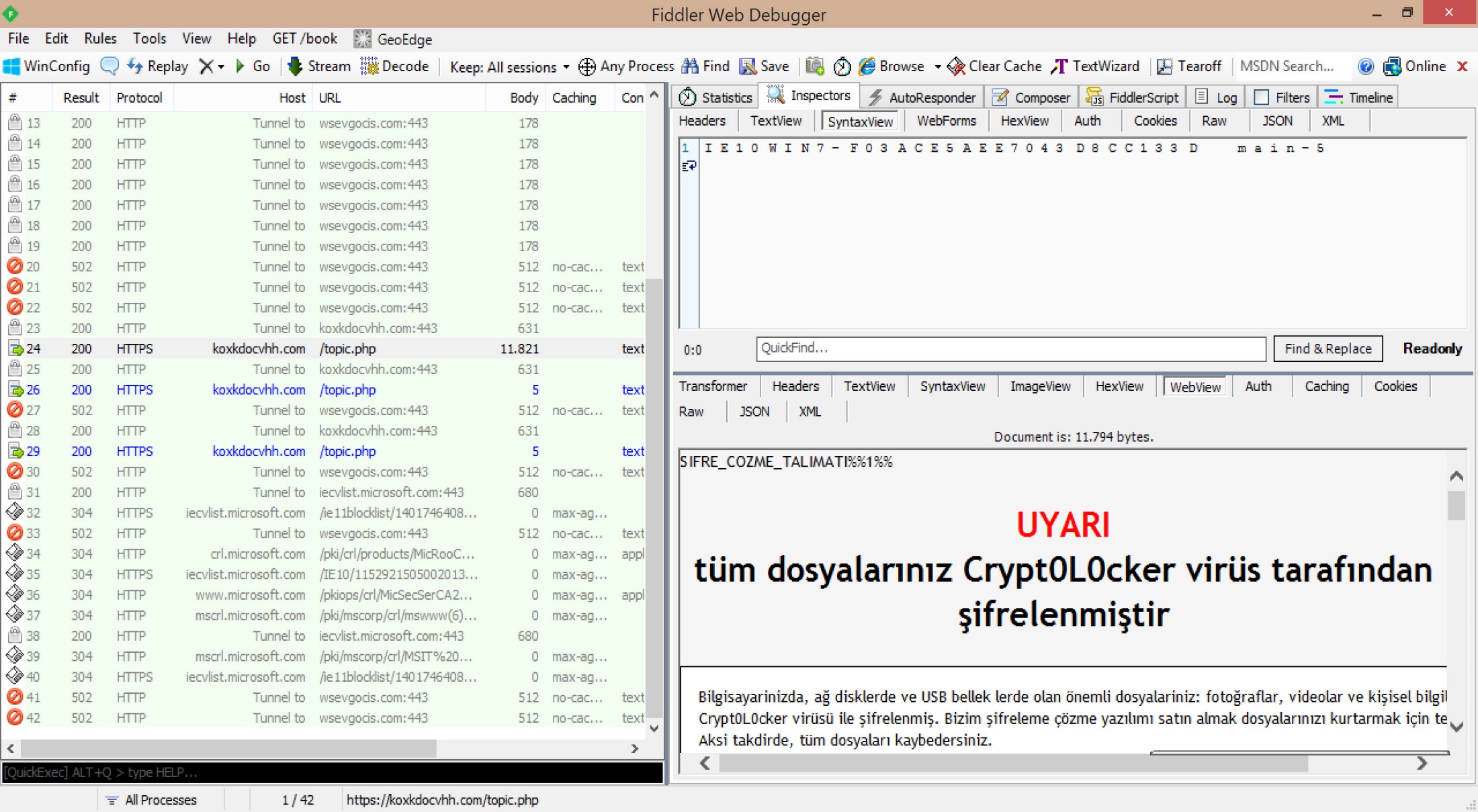 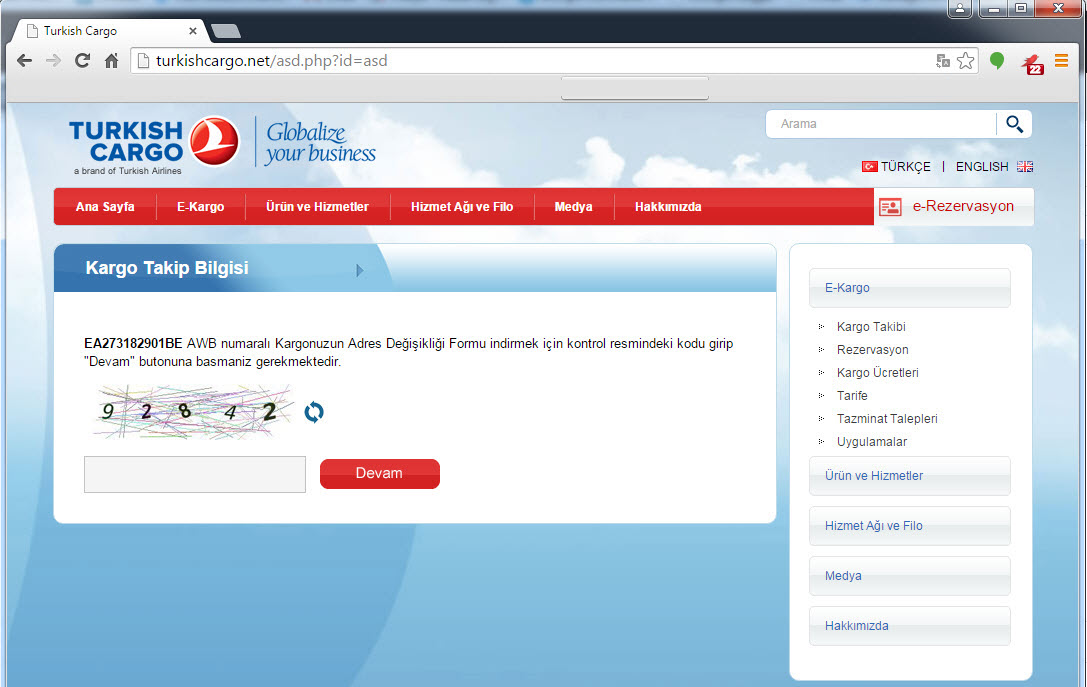 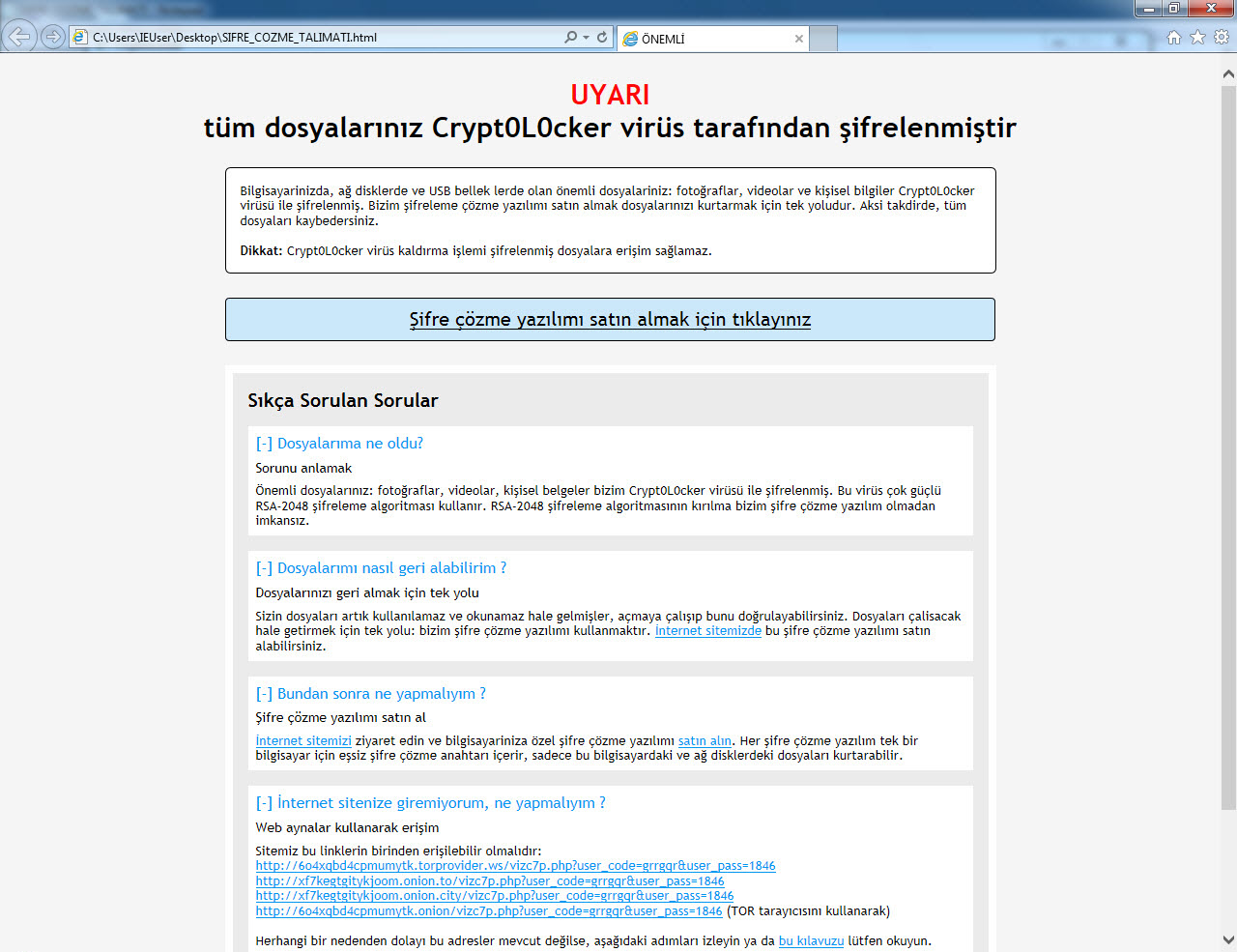 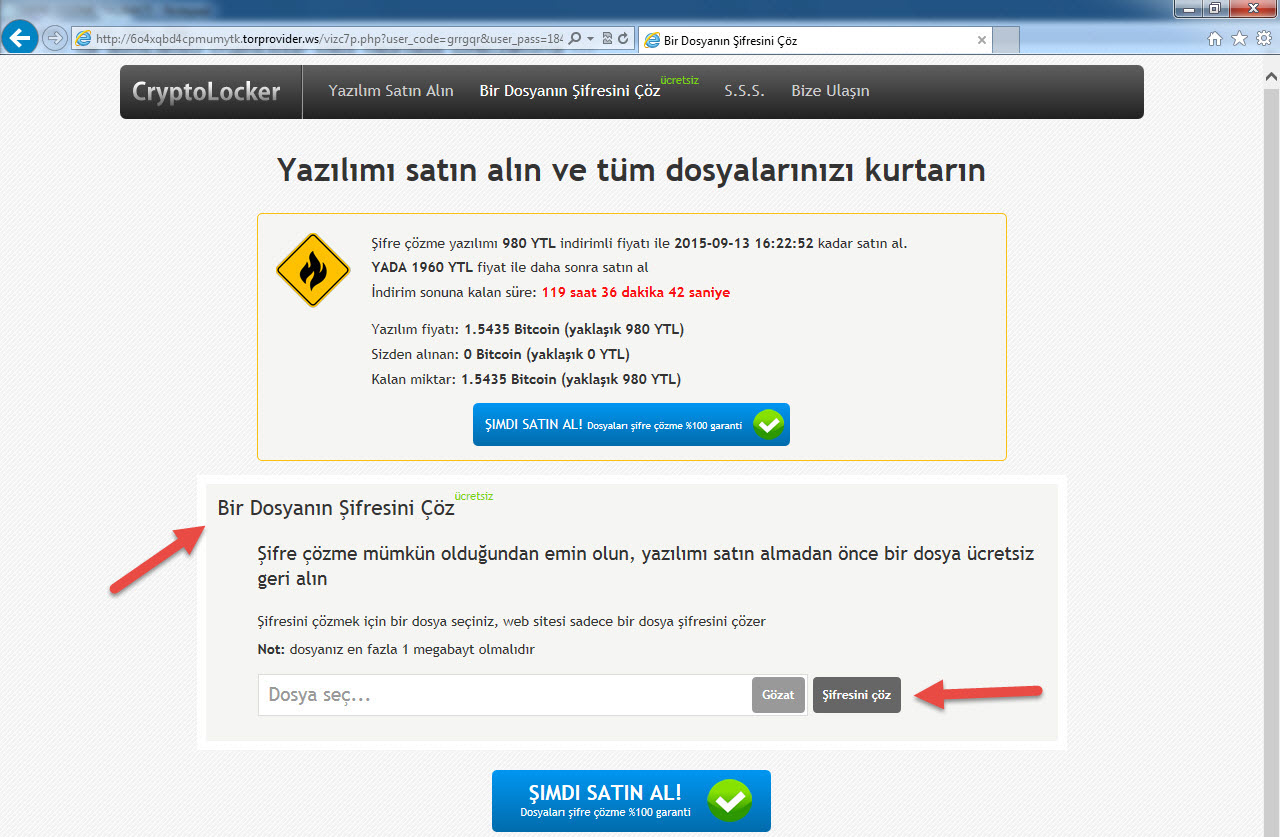 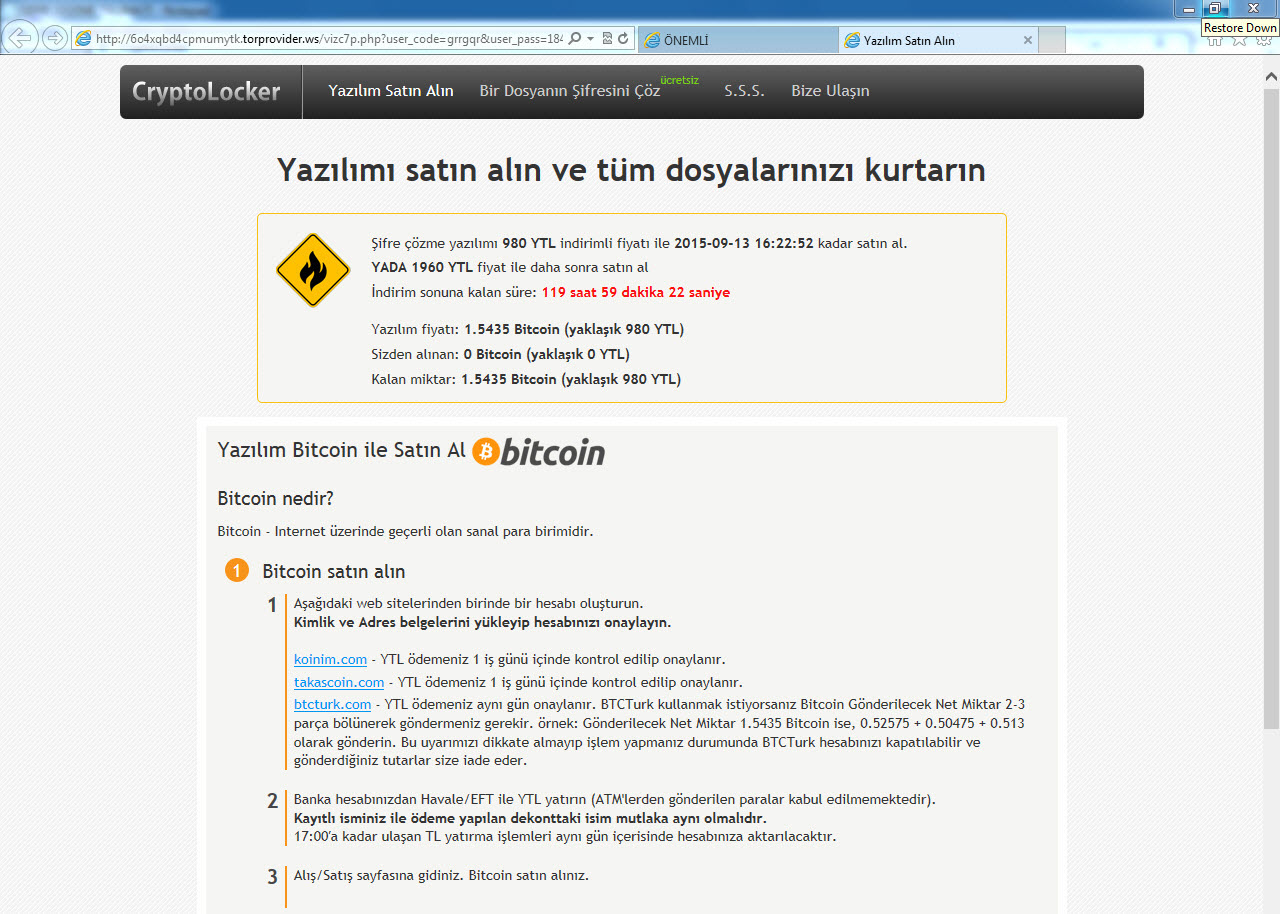 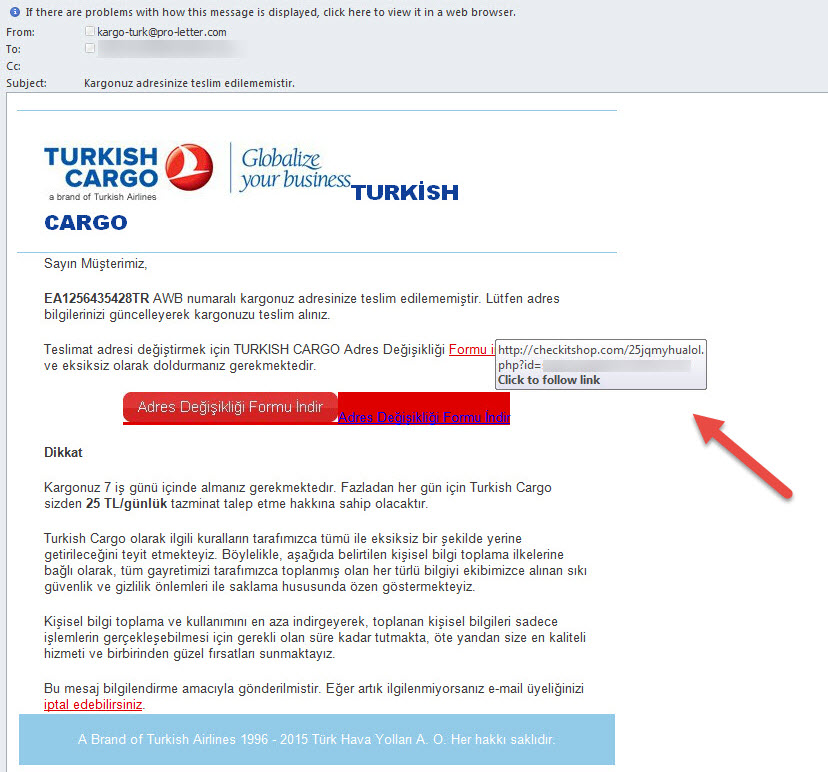 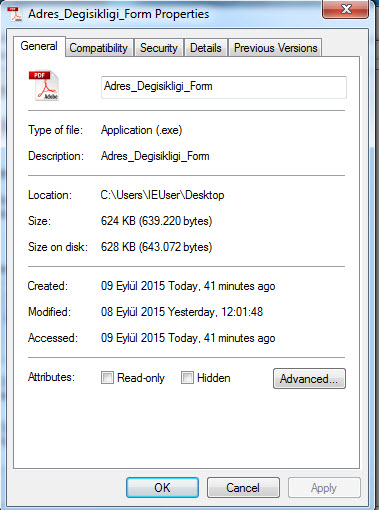 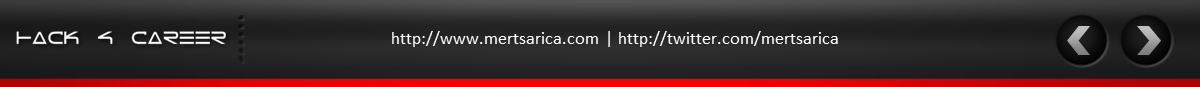 http://www.mertsarica.com | http://twitter.com/mertsarica
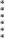 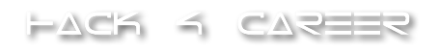 7
CRYPTOLOCKER  SALGINI
Gönderimler sabaha karşı saat 2’de başlıyor.
Çoğunlukla Salı, Çarşamba ve Perşembe günleri gönderiyorlar.
Türkiye dışında Danimarka, İspanya, Avusturalya, Yeni Zelanda, Belçika ve Almanya’da da aktiftir.
Bir kurumda, 9 saatte 300 kişiye gönderildiği tecrübe edildi 
Hesperbot bulaştığı sistemdeki rehberi çalıyordu. 	(https://www.mertsarica.com/rehber-hirsizi-hesperbot/)
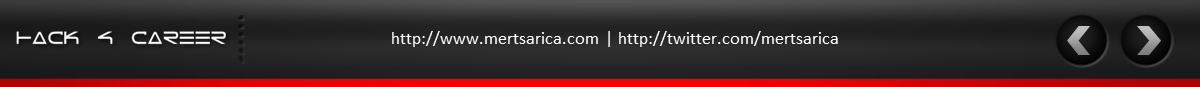 http://www.mertsarica.com | http://twitter.com/mertsarica
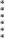 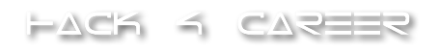 8
ANTIVIRUS  vs  CRYPTOLOCKER
7 saat sonunda Cryptolocker’ı tanıyan Antivirüs sayısı 0!
15 saat sonunda Cryptolocker’ı tanıyan Antivirüs sayısı 8!
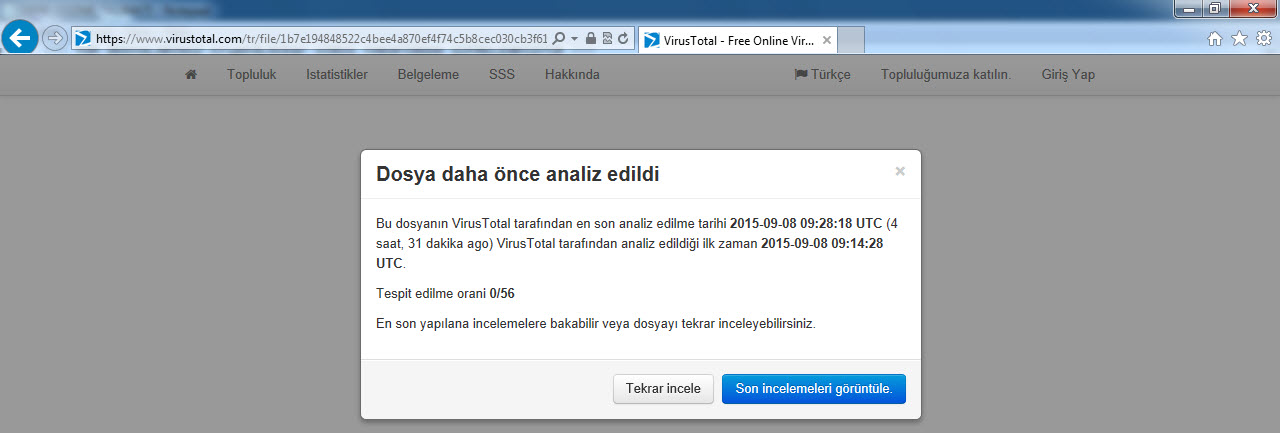 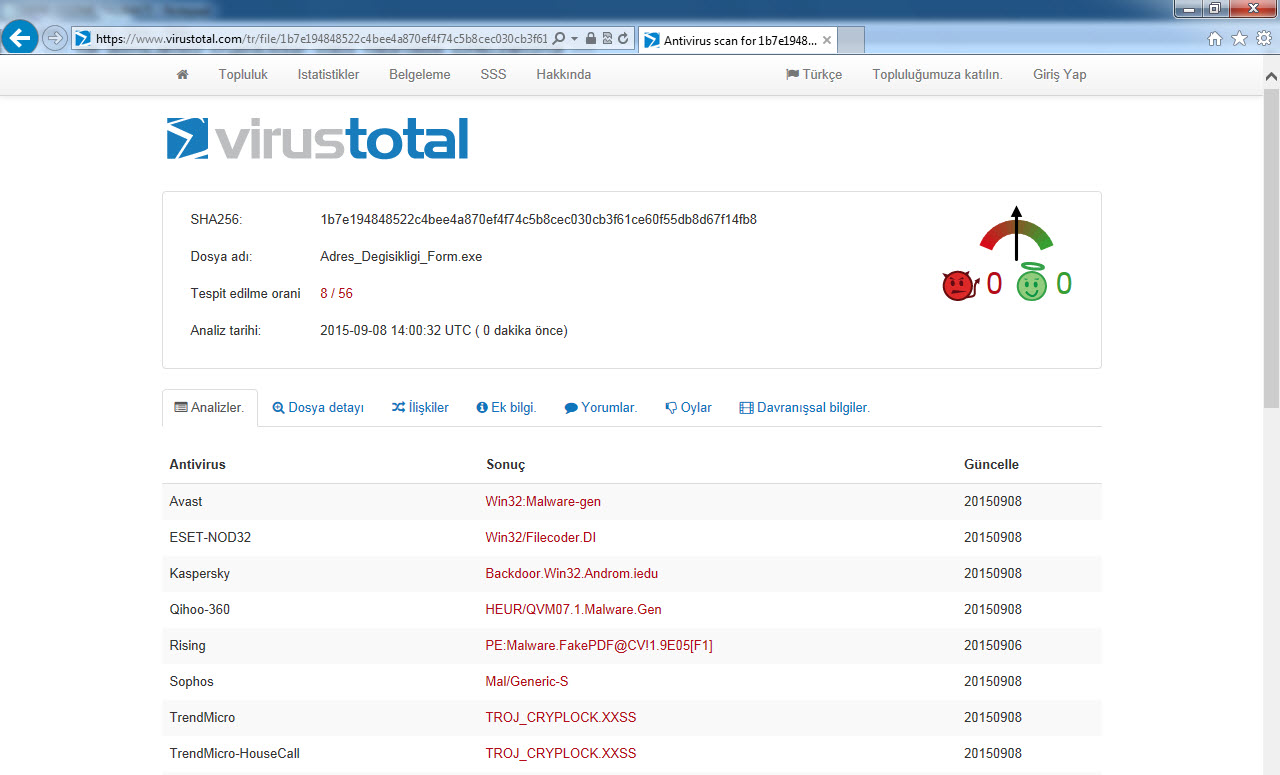 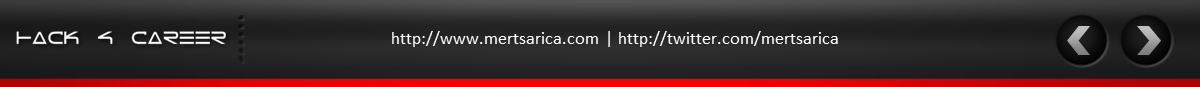 http://www.mertsarica.com | http://twitter.com/mertsarica
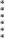 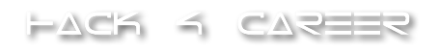 9
VERİ  KURTARMA  vs  CRYPTOLOCKER
GetDataBack v4.33 ile kurtarılabilen şifrelenmiş veri sayısı 0!
EaseUS Data Rec. v9.0 ile kurtarılabilen şifrelenmiş veri sayısı 0!
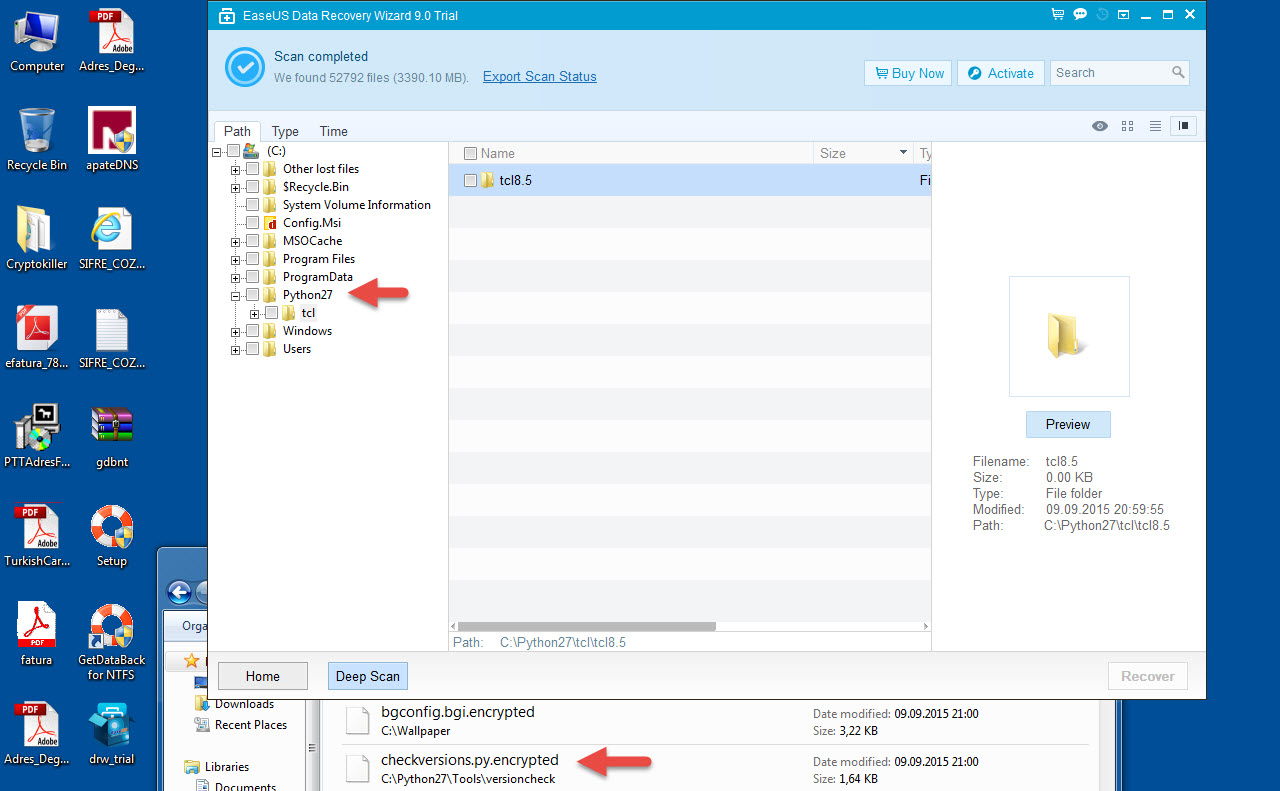 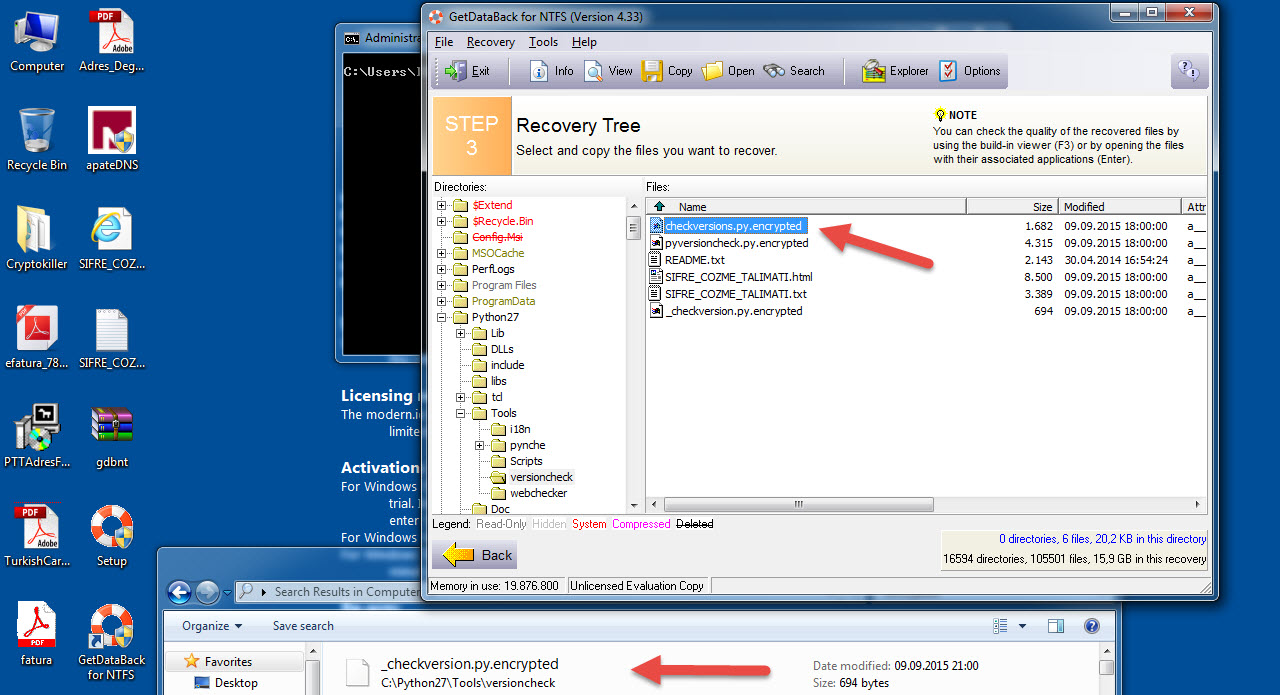 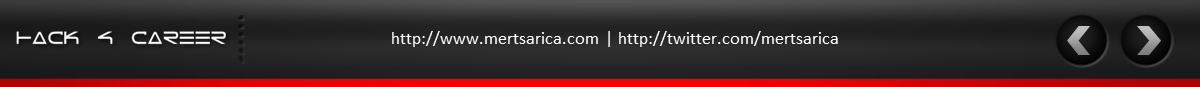 http://www.mertsarica.com | http://twitter.com/mertsarica
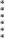 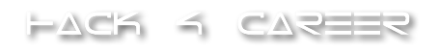 10
CRYPTOLOCKER  vs  LOCALADMIN
Cryptolocker, VSSAdmin aracı ile shadow copy kayıtlarını silmektedir. (Windows Vista+ varsayılan olarak aktif)
Local admin yetkisine sahip olmayan bir kullanıcının şifrelenmiş verileri kurtarılabilinir! (Shadow Explorer aracı ile)
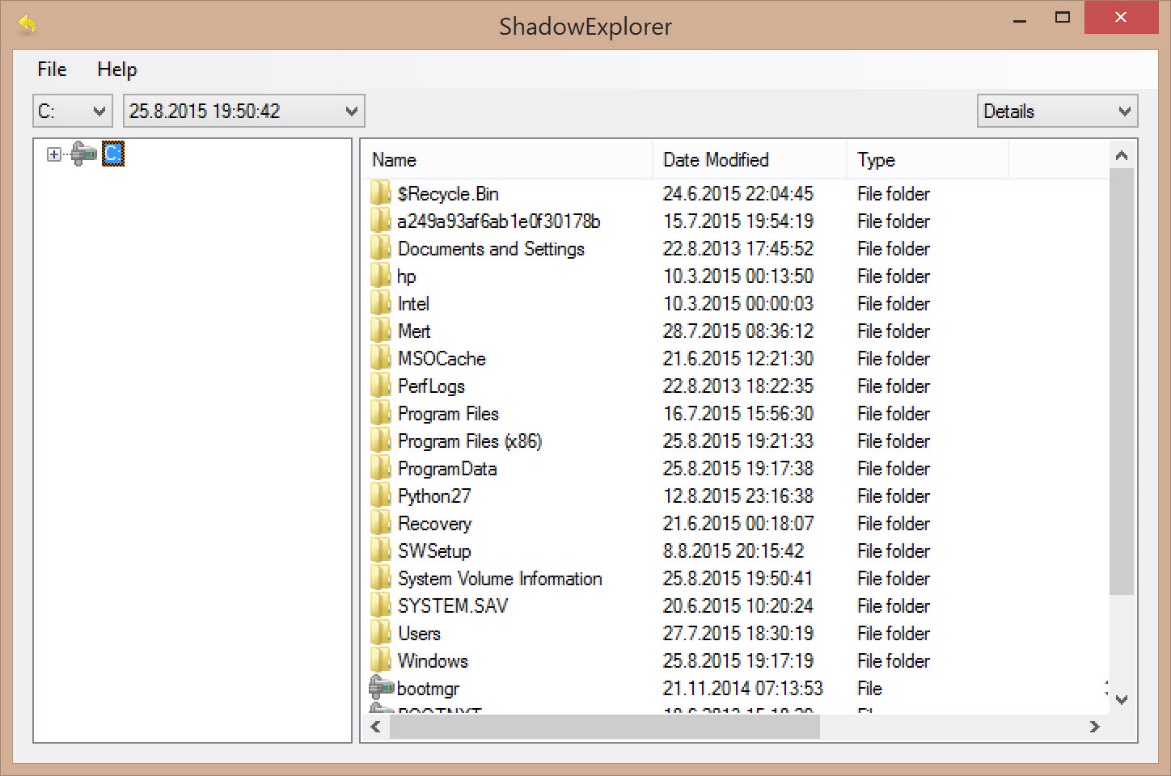 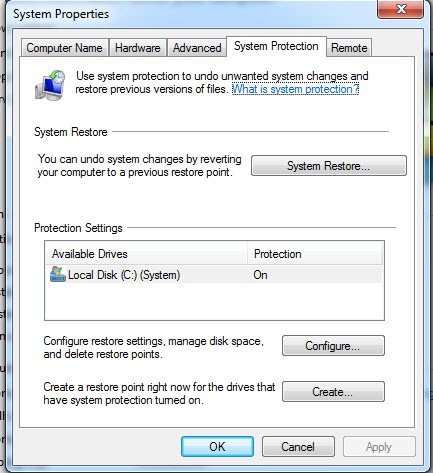 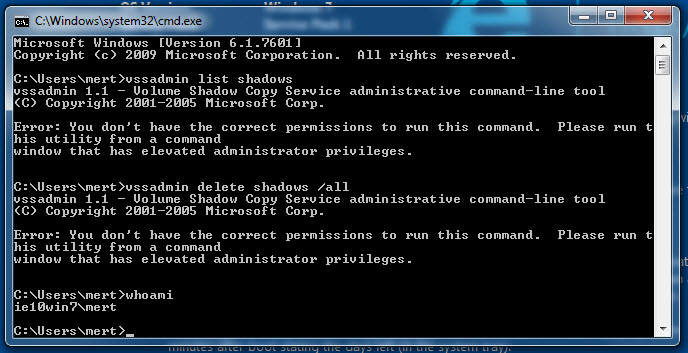 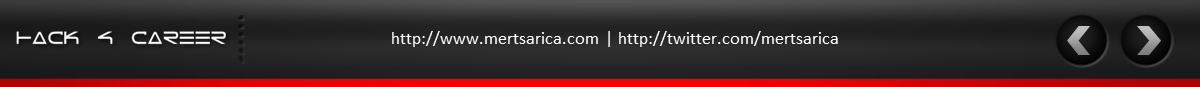 http://www.mertsarica.com | http://twitter.com/mertsarica
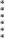 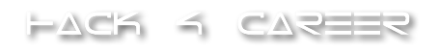 11
REAKTİF  ÇÖZÜMLER
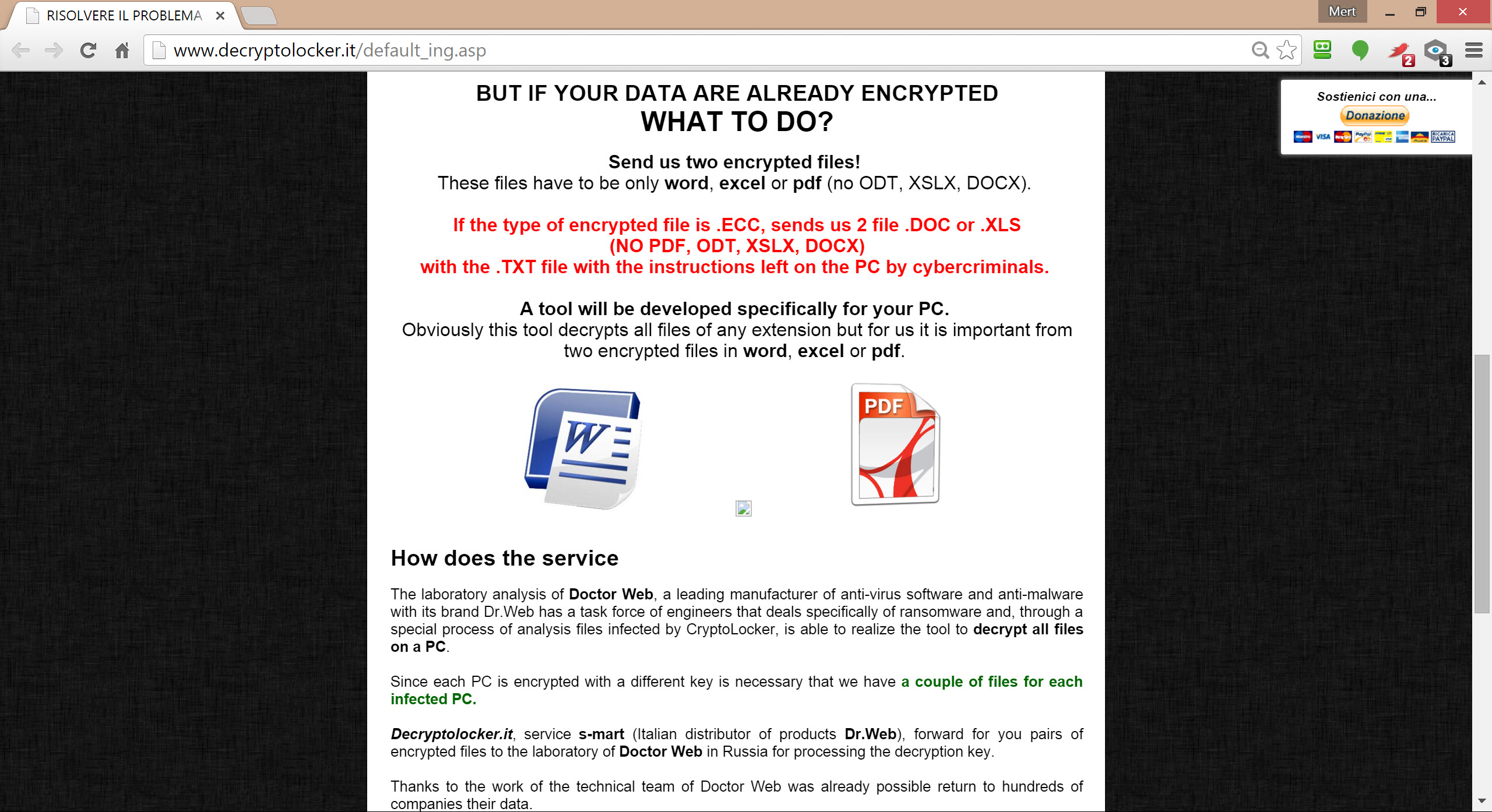 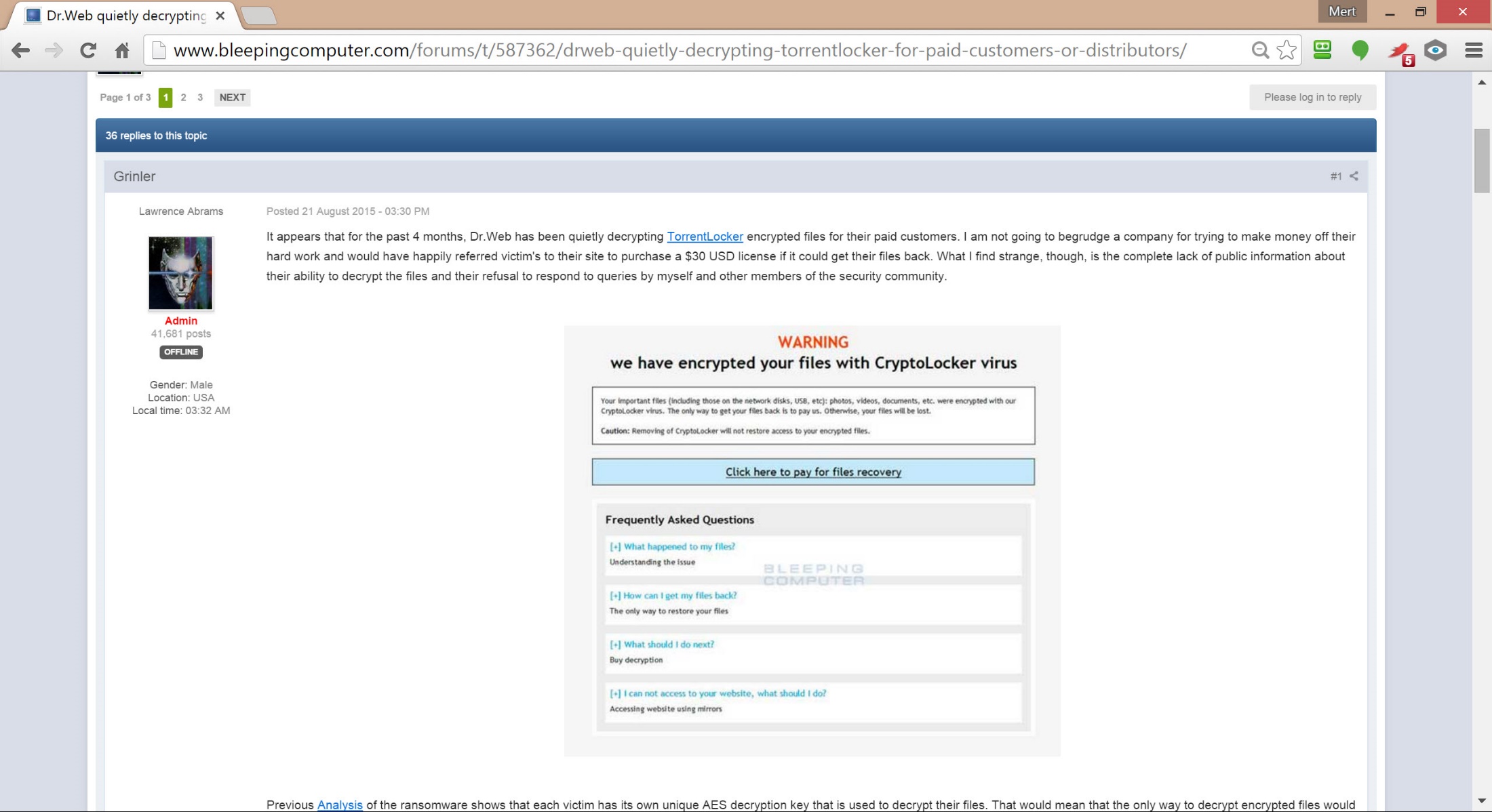 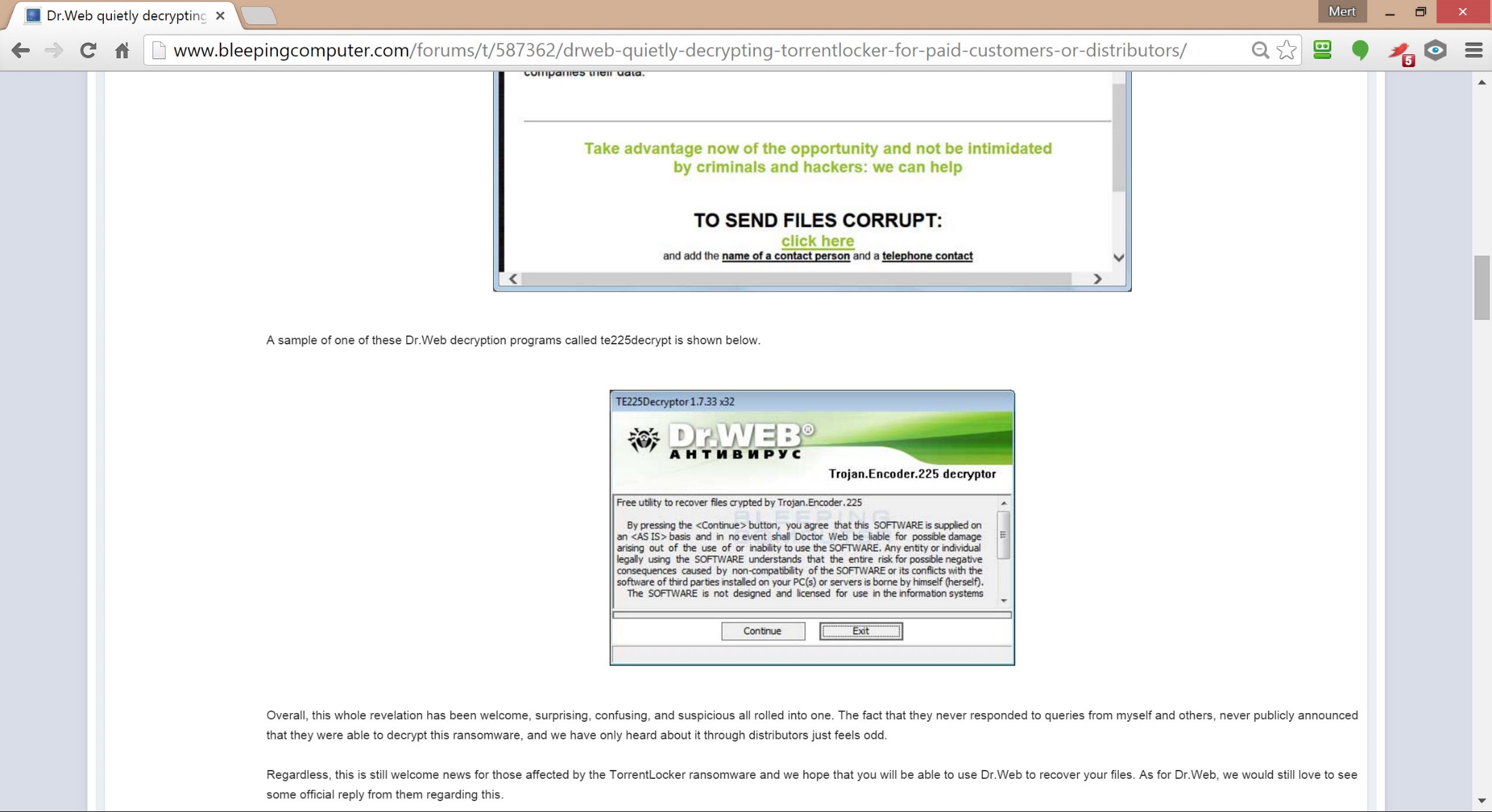 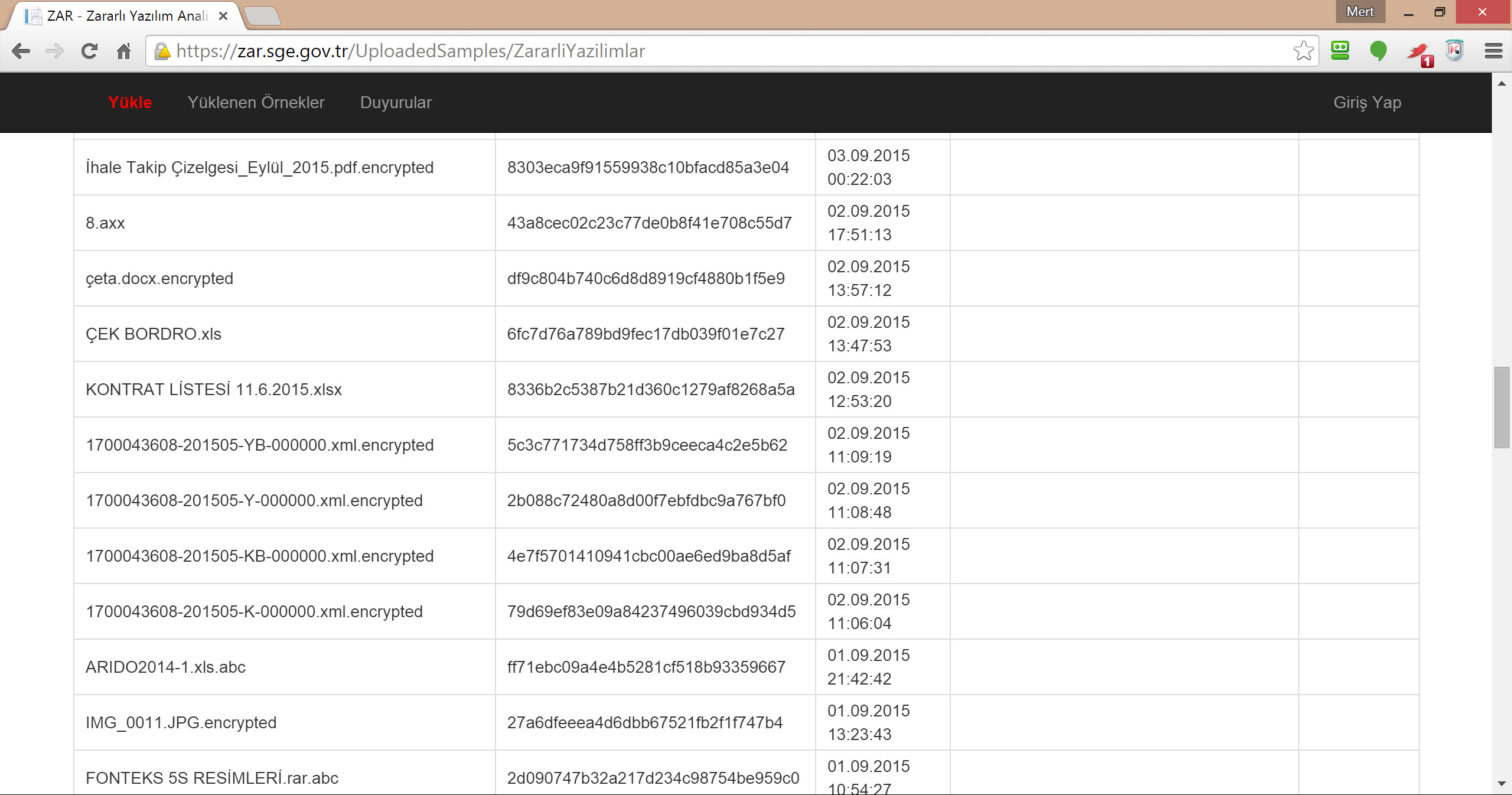 Tüm veriler şifrelendikten sonra izlenebilecek yöntemler sınırlı.
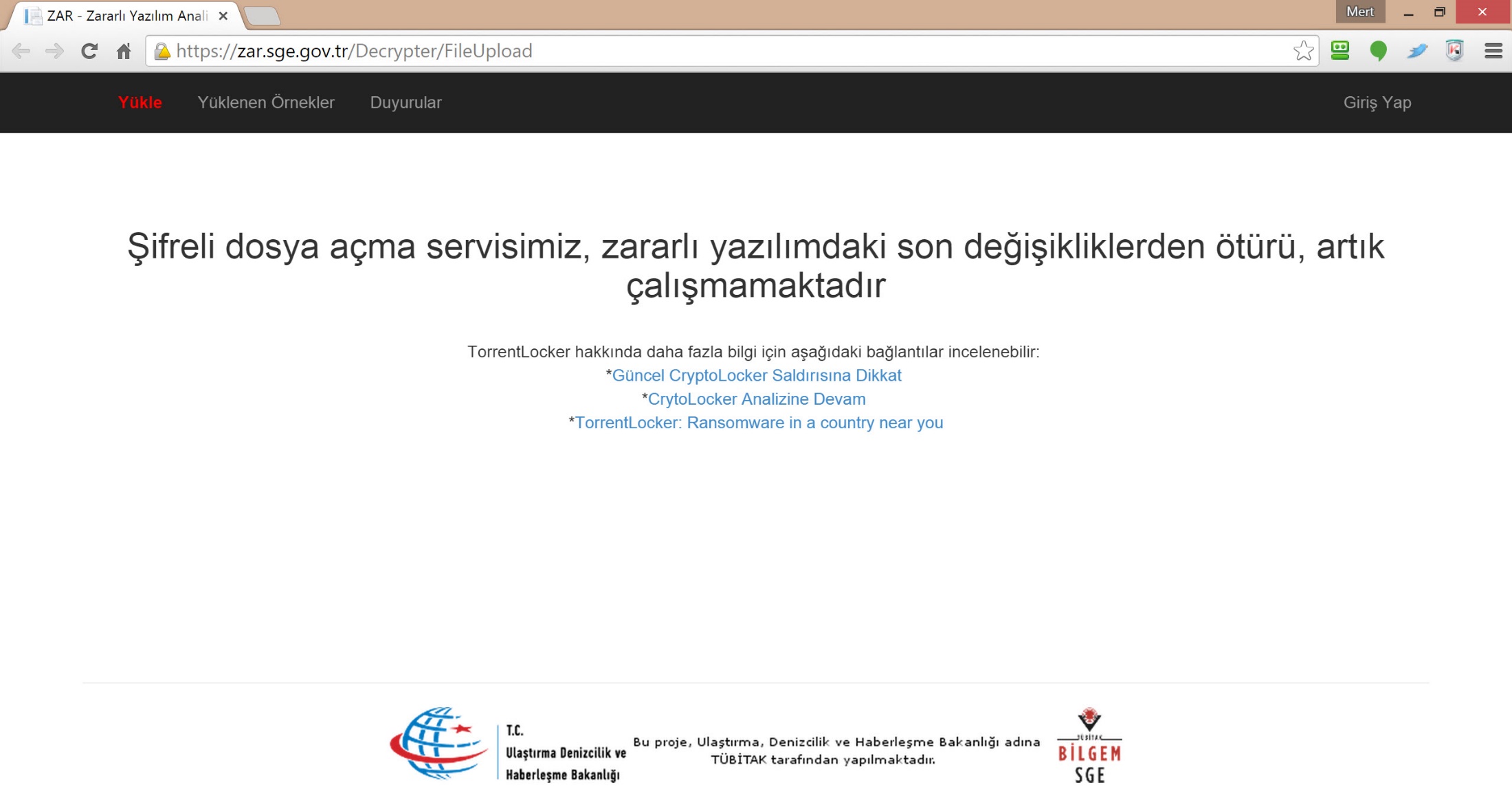 Yedek varsa yedekten dönebilirsiniz.
Adli bilişim yazılımlarını deneyebilirsiniz. (Encase vs.)
Fidyeyi ödeyebilirsiniz 
Peki ya şifreli dosya açma servisleri ?
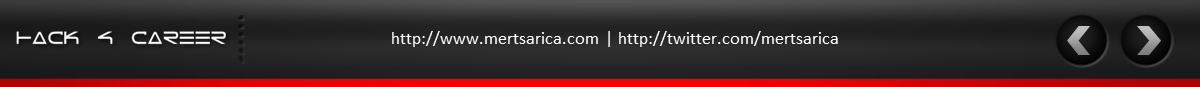 http://www.mertsarica.com | http://twitter.com/mertsarica
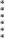 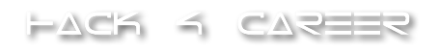 12
PROAKTİF  ÇÖZÜMLER
Günlük veya haftalık yedek almak.
Bilmediğiniz kaynaklardan gelen e-postalara itibar etmemek.
Antivirüs’ün yanında güvenlik duvarı ve Cryptokiller gibi yardımcı araçlar kulanmak.
“Hide extensions for known file types” özelliğini devre dışı bırakmak. (My Computer > Tools > View)
Kategori / itibar tabanlı web güvenlik cihazları (web security gateway) kullanmak. (Kurumsal önlem)
Kum havuzu analizi yapan teknolojilerden faydalanmak. (Kurumsal önlem)
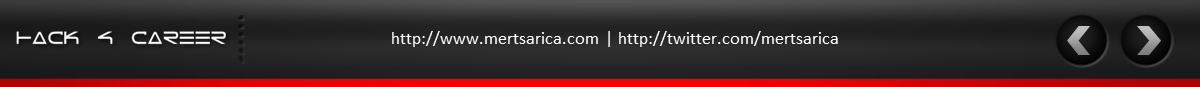 http://www.mertsarica.com | http://twitter.com/mertsarica
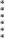 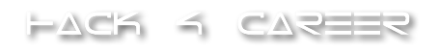 13
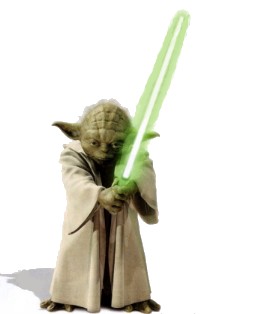 CRYPTOKILLER
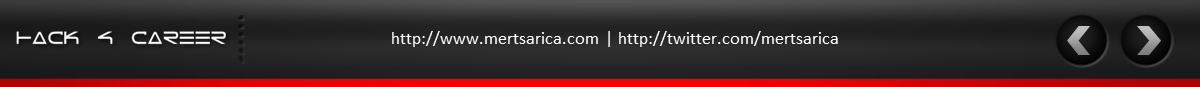 http://www.mertsarica.com | http://twitter.com/mertsarica
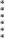 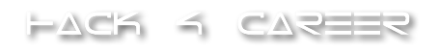 14
HERŞEY  E-POSTA LAR İLE  BAŞLADI…
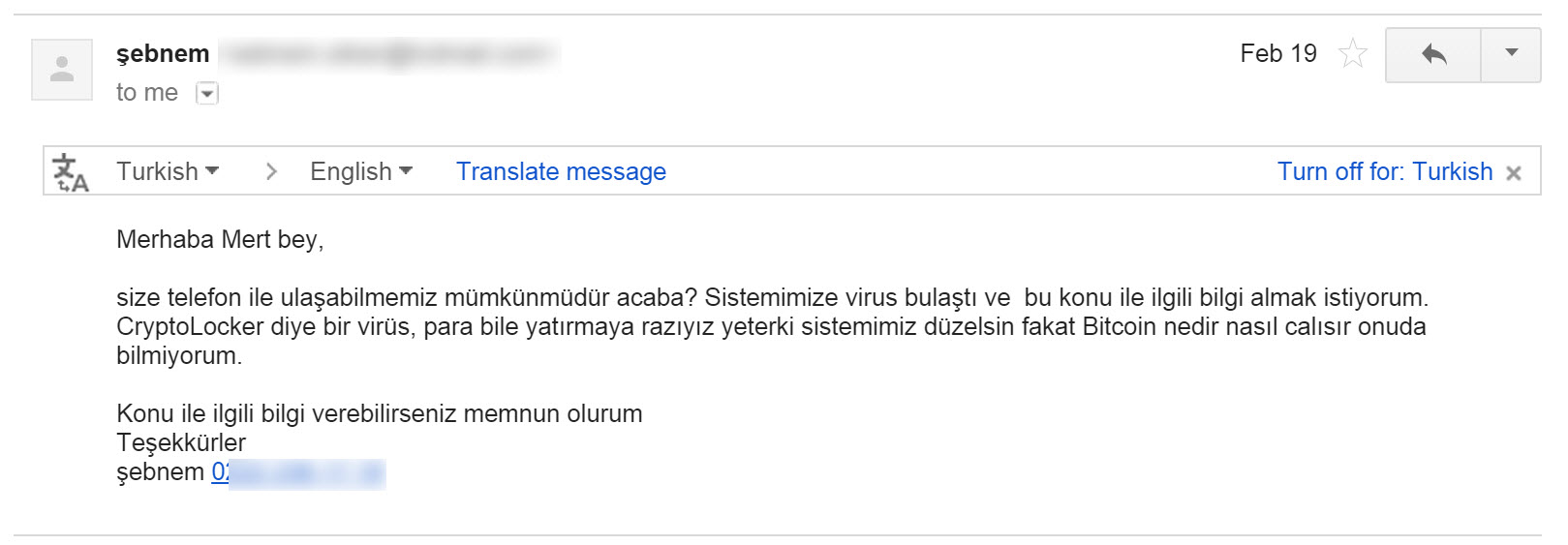 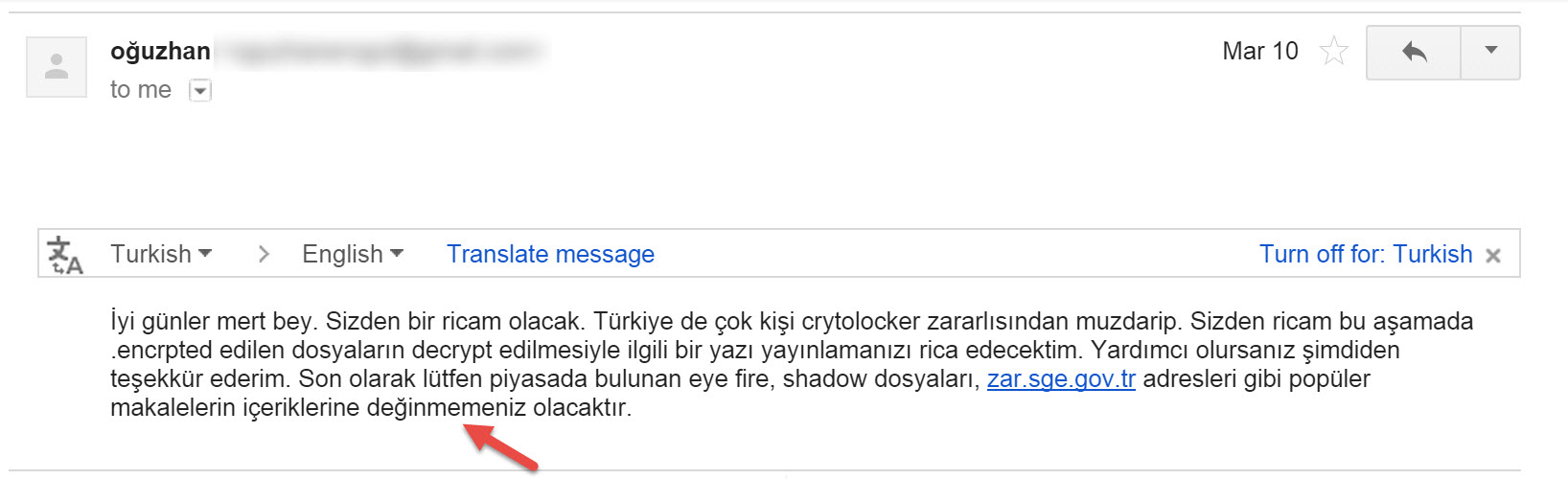 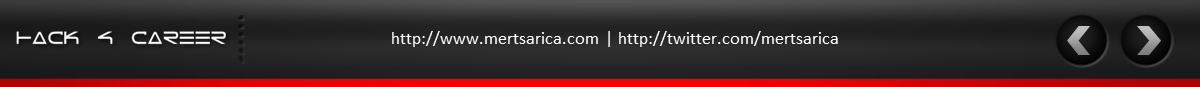 http://www.mertsarica.com | http://twitter.com/mertsarica
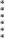 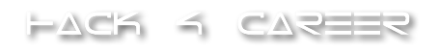 15
CRYPTOKILLER  NEDİR  ?
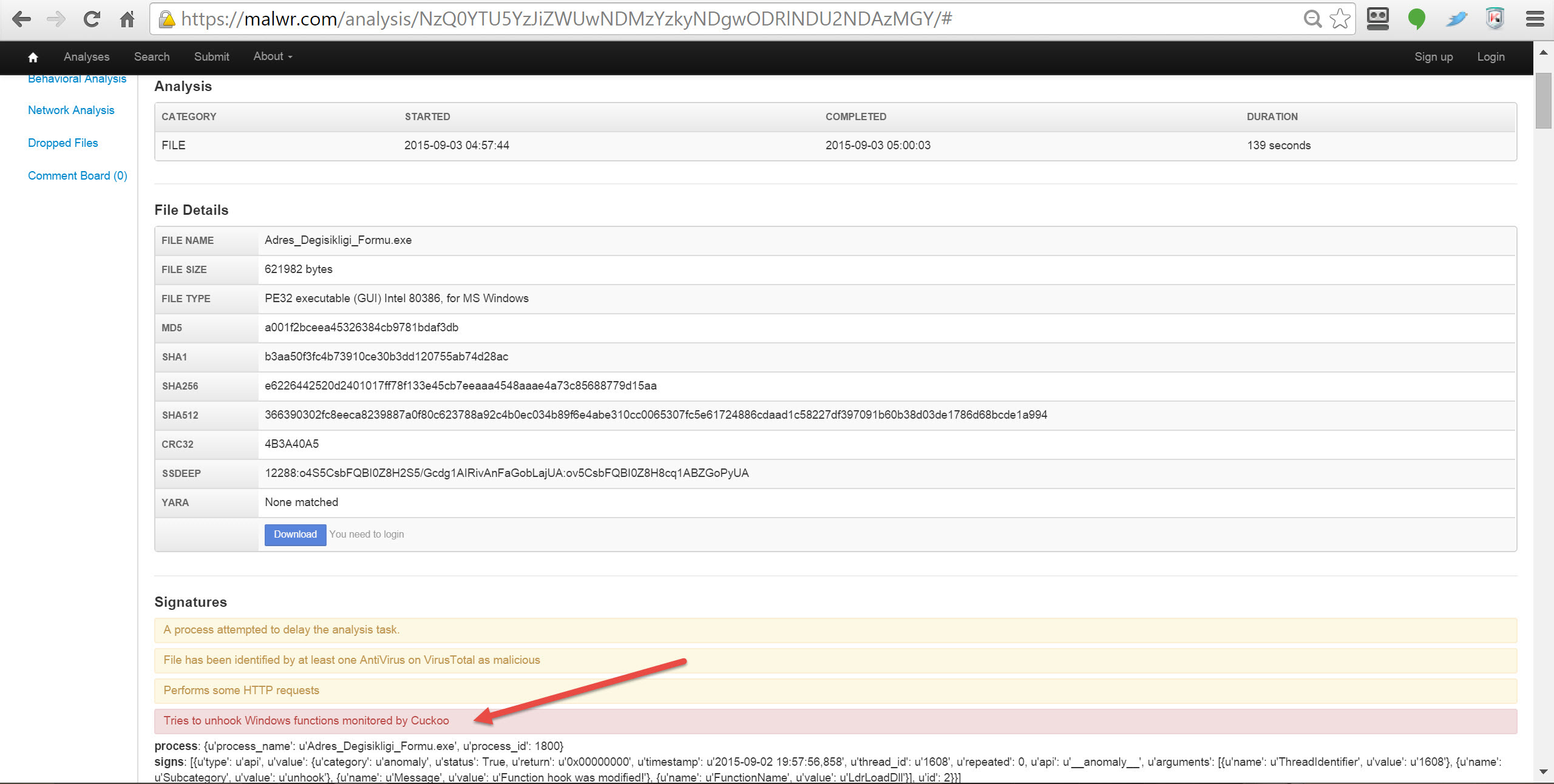 Cryptolocker’a karşı sistemi izleyen ve şüpheli veri şifreleme işlemini durduran ücretsiz bir araçtır.
Yönetici yetkisi ile çalıştırılması gerekmektedir.
Sistem üzerinde explorer.exe tarafından .encrypted veya .sifreli uzantılı dosya oluştuğu taktirde işlemi sonlandırır.
Yöntem size kolay gibi görünse de Cryptolocker, önemli API çengellerini (hook) çalışma esnasında silmektedir!
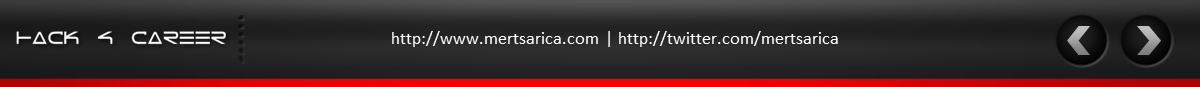 http://www.mertsarica.com | http://twitter.com/mertsarica
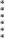 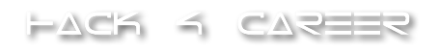 16
CRYPTOKILLER  NASIL  ÇALIŞIYOR  ?
Svchost.exe tarafından CreateFileA API’si ile vssadmin.exe açılmaya (dwCreationDisposition  = 3) çalışılıyorsa ve
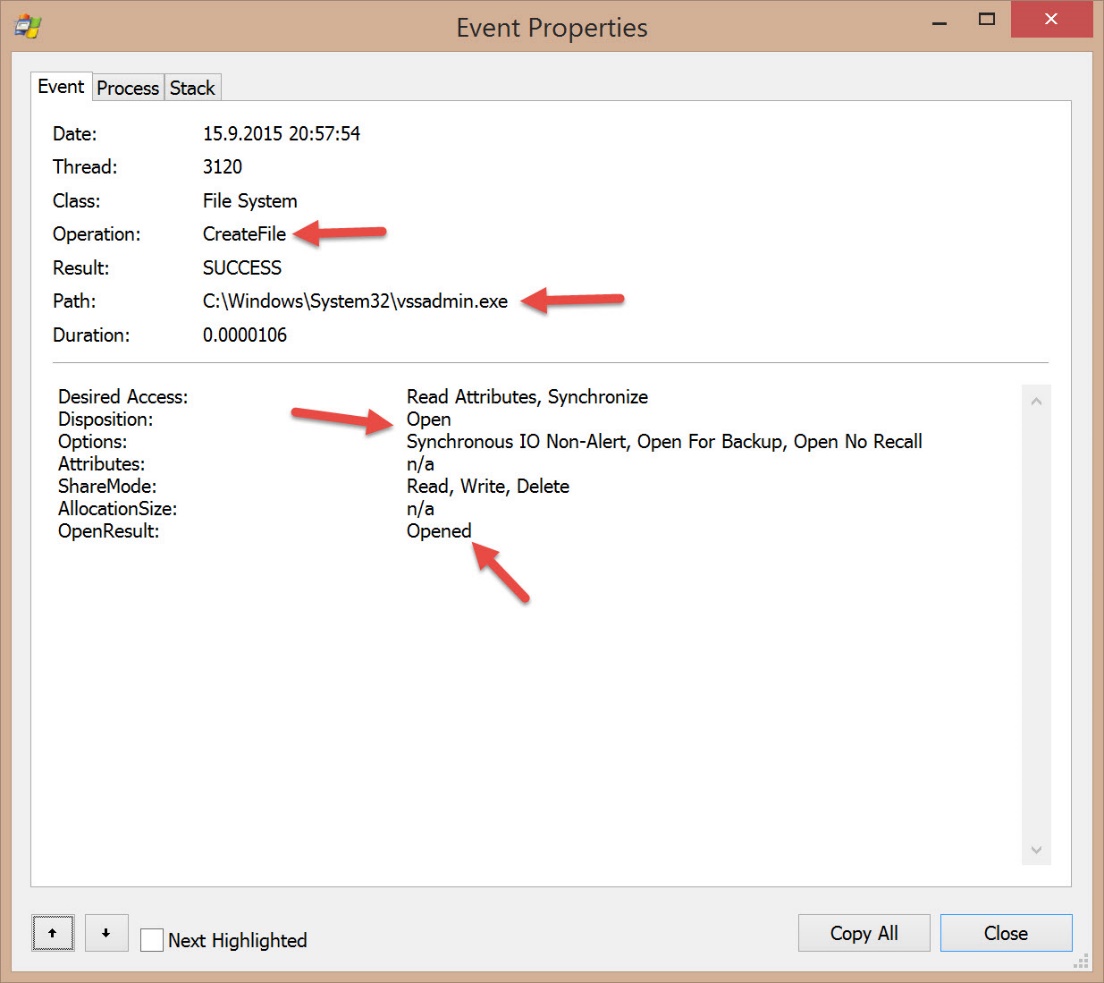 Sistem üzerinde birden fazla explorer.exe çalışıyor ise
Son çalıştırılan explorer.exe işlemini izlemeye başla (Winappdbg - attach / debug)
Disk üzerinde CreateFileA API ile .encrypted veya .sifreli uzantılı dosya oluşturuyorsa
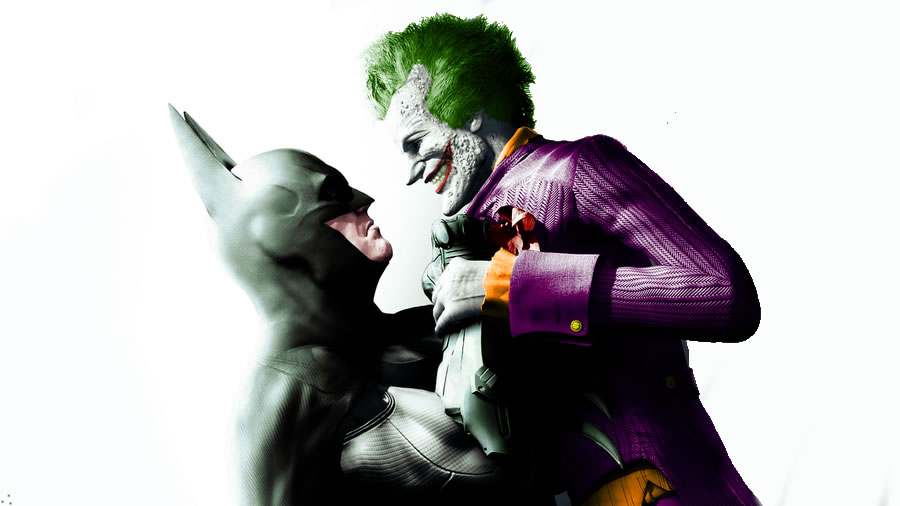 İzlenen explorer.exe işlemini durdur!
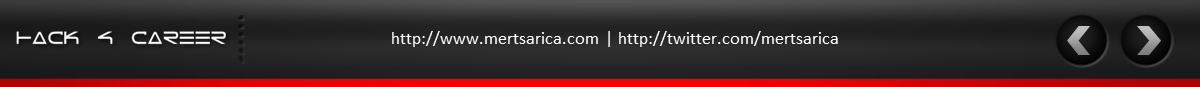 http://www.mertsarica.com | http://twitter.com/mertsarica
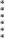 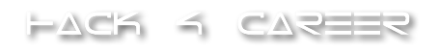 17
ÖZET   OLARAK  NASIL  ÇALIŞIYOR  ?
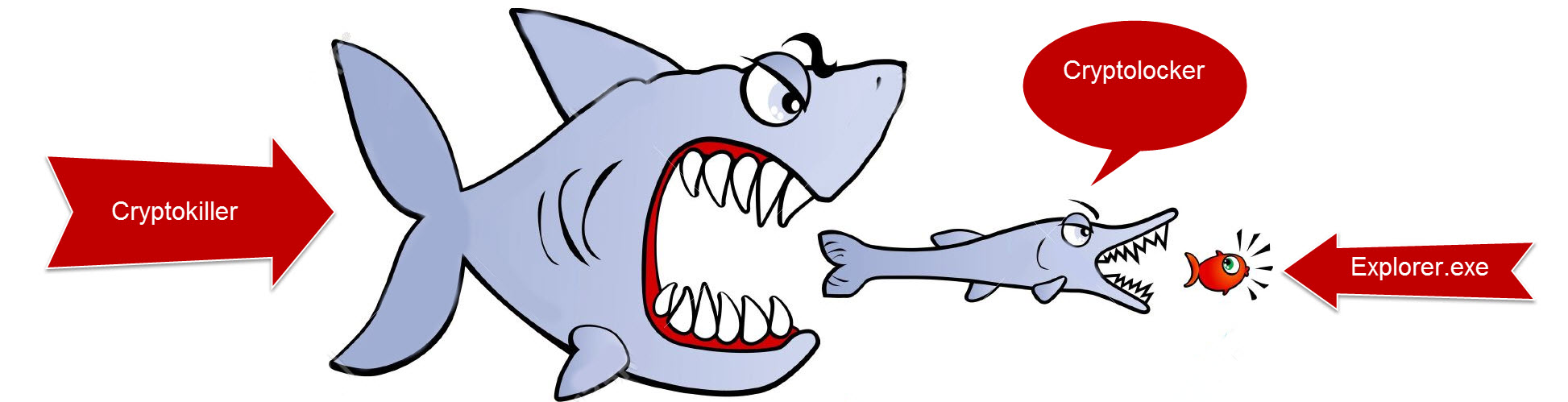 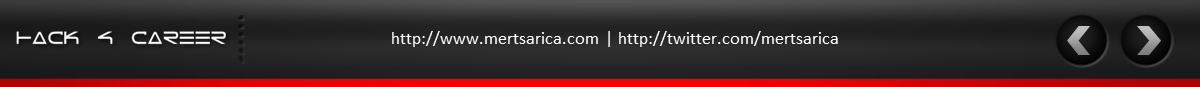 http://www.mertsarica.com | http://twitter.com/mertsarica
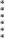 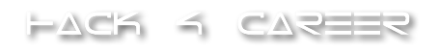 18
DEMO
Murphy Kanunlarına karşı video izliyoruz 
Video URL: https://www.mertsarica.com/cryptokiller
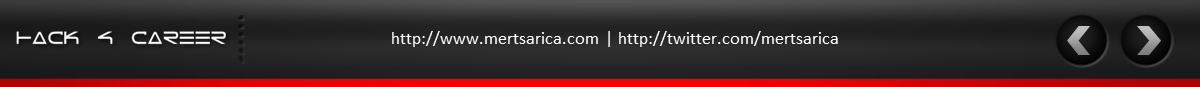 http://www.mertsarica.com | http://twitter.com/mertsarica
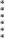 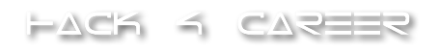 19
FERAGATNAME  /  DISCLAIMER
Yazılımcı değilim.
Güvenlik üreticisinde çalışmıyorum.
Cryptokiller’da hatalar / eksikler olabilir.
Benim adım Hıdır, elimden gelen budur 
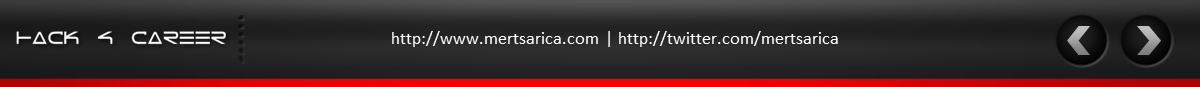 http://www.mertsarica.com | http://twitter.com/mertsarica
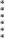 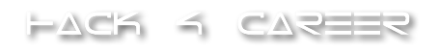 20
SONUÇ
Günlük veya haftalık yedek almak her zaman hayat kurtarır.
“Hide extensions for known file types” özelliği devre dışı bırakılmalıdır. (My Computer > Tools > View)
Yönetici yetkisi gerekmediği sürece kullanılmamalıdır.
Antivirüs yazılımlarına ilave olarak kişisel güvenlik duvarları, beyaz liste teknolojisi ve Cryptokiller gibi araçlar kullanılabilinir.
Kum havuzu analizi yapan cihazların/sistemlerin çoğu, Cryptolocker zararlı yazılımını ağ seviyesinde tespit edebilmektedir.
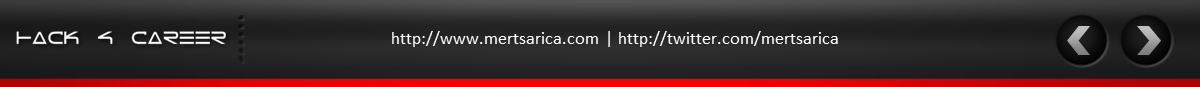 http://www.mertsarica.com | http://twitter.com/mertsarica
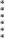 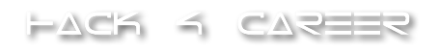 21
BİTMEDİ !
Cryptokiller, iki ay önce geliştirilmiş bir P.O.C aracıdır.
Yakında veya hali hazırda işlevsiz hale gelmiş/gelecek olabilir.
Açık kaynak kodlu bir araçtır!
İndirip dilediğiniz şekilde ihtiyaçlarınıza göre şekillendirebilirsiniz!
İndir: https://github.com/mertsarica/hack4career
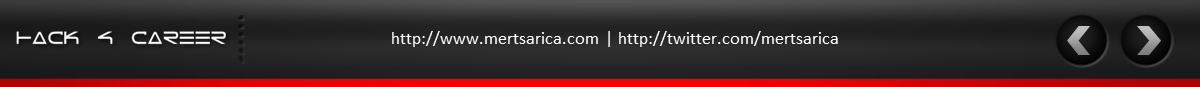 http://www.mertsarica.com | http://twitter.com/mertsarica
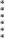 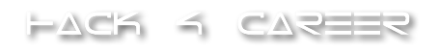 22
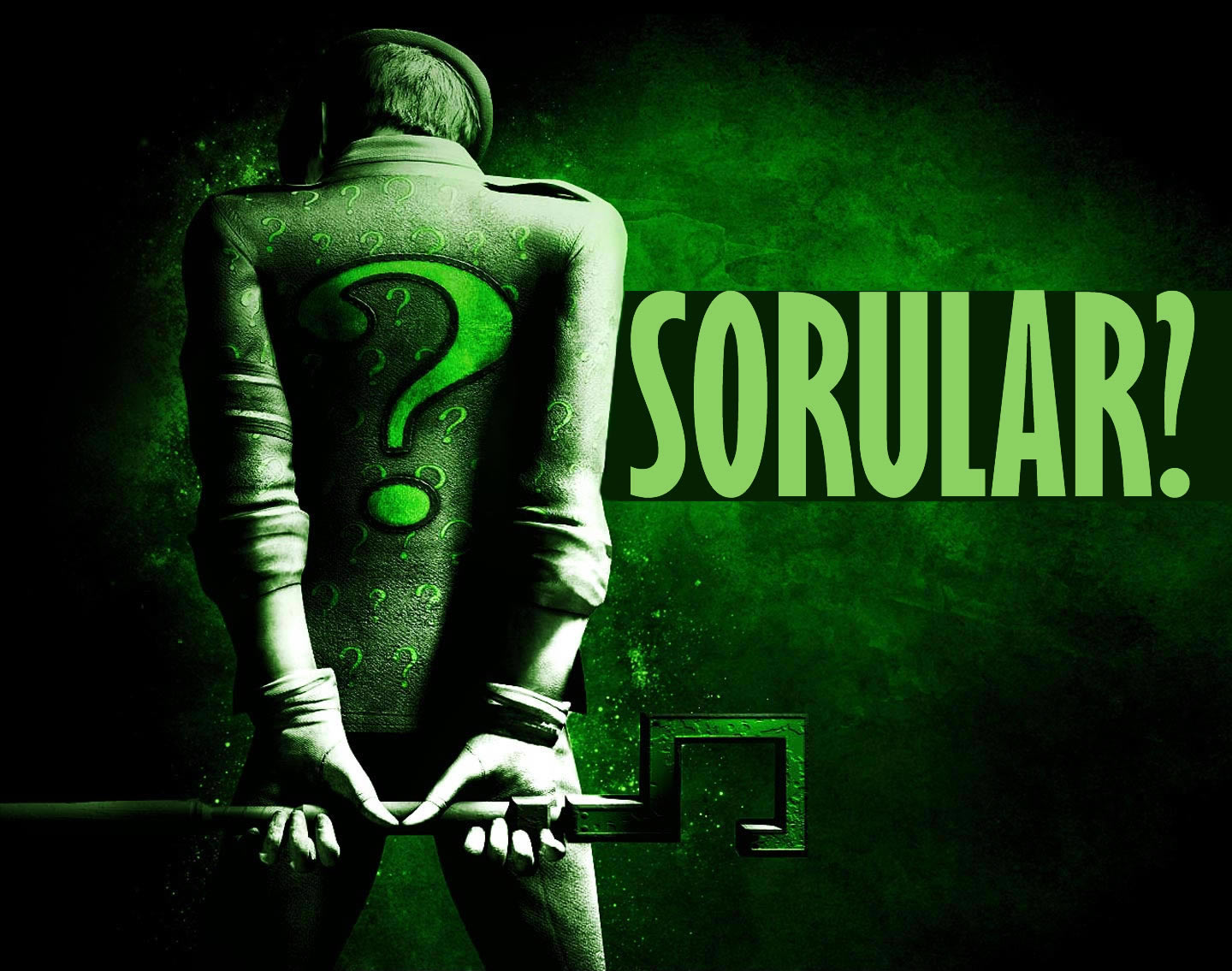 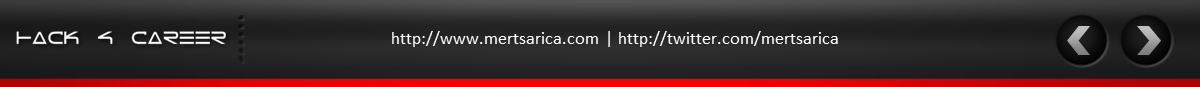 http://www.mertsarica.com | http://twitter.com/mertsarica
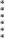 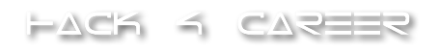 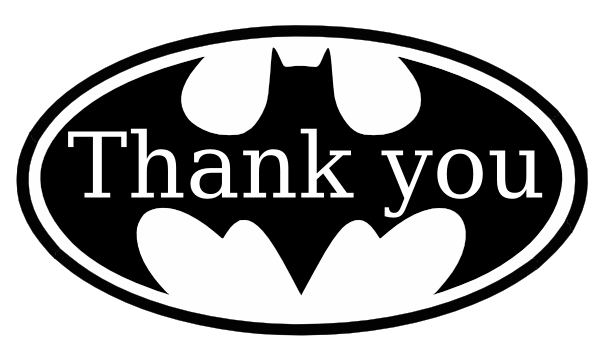 mert.sarica@gmail.com  

https://www.mertsarica.com 	https://twitter.com/mertsarica
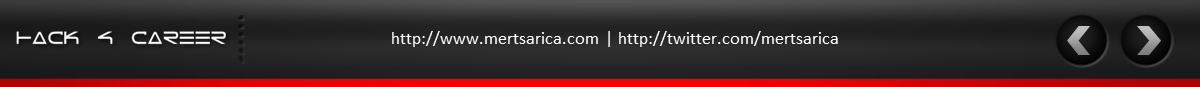 http://www.mertsarica.com | http://twitter.com/mertsarica
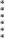 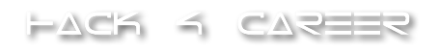